Мастер – класс Тема: «Реализация технологии проблемно – диалогического обучения в образовательном процессе начальной школы»
Кетова Елена Владимировна,
учитель начальных классов
МОУ «КНГ»
Цель:
Продемонстрировать использование проблемно – диалогической технологии на уроках
Задачи:
Раскрыть преимущества проблемно – диалогической технологии
Проиллюстрировать конкретные приёмы, методы, алгоритм подготовки проблемного урока
На примере показать особенности реализации технологии проблемного урока
Методы постановки учебной проблемы:
Побуждающий от проблемной ситуации диалог
Подводящий к теме диалог
Сообщение темы с мотивирующим приёмом
Побуждающий от проблемной ситуации диалог
Последовательность действий:
Создание проблемной ситуации
Побуждение к осознанию противоречия проблемной ситуации
Побуждения к формулированию учебной проблемы
Принятия предлагаемых учащимися формулировок учебной проблемы
Проблемные ситуации:
С затруднением
С разбросом мнений
С удивлением
поиск решения
Ситуация 1Побуждающий диалог
1) в, субботу, ребят, поехала, группа, за, город2)  кассе, они, в, билеты, купили3) подошёл, перрону, к, поезд4) быстро, вагоны, пассажиры, вошли, в5) вагона, приятно, смотреть, из, окна
В субботу группа ребят поехала за город.Они купили в кассе билеты.К перрону подошёл поезд.Пассажиры быстро вошли в вагоны.Приятно смотреть из окна вагона.
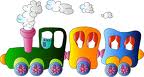 Подводящий к теме диалог
Ситуация 2
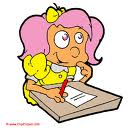 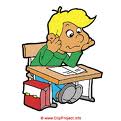 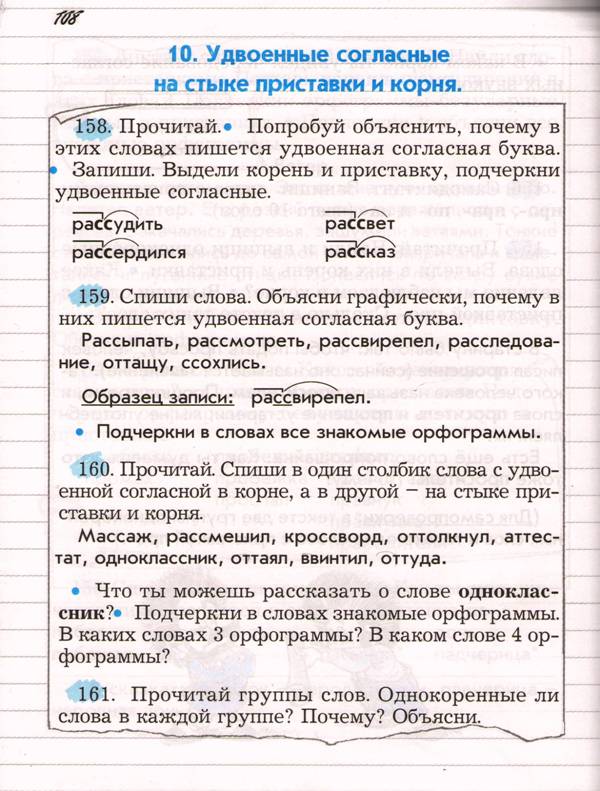 Сообщение темы с мотивирующим приемом
Ситуация 3
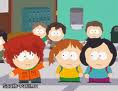 Бе?мертник.       Идёшь на ра?вете по лугу. И незабудки отцвели, и гвоздики, и колокольчики. Совсем нет на полях и лугах цветов. Нет, есть! Вон стоит жёлтенький и до сих пор цветёт. А ведь с дальнего ра?тояния я его и не приметила. Только не летят к нему насекомые. О?ого что он уже высох.
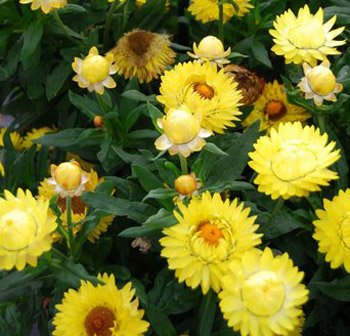 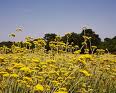 Методы постановки учебной проблемы:
Побуждающий от проблемной ситуации диалог
Подводящий к теме диалог
Сообщение темы с мотивирующим приёмом
Спасибо за внимание!